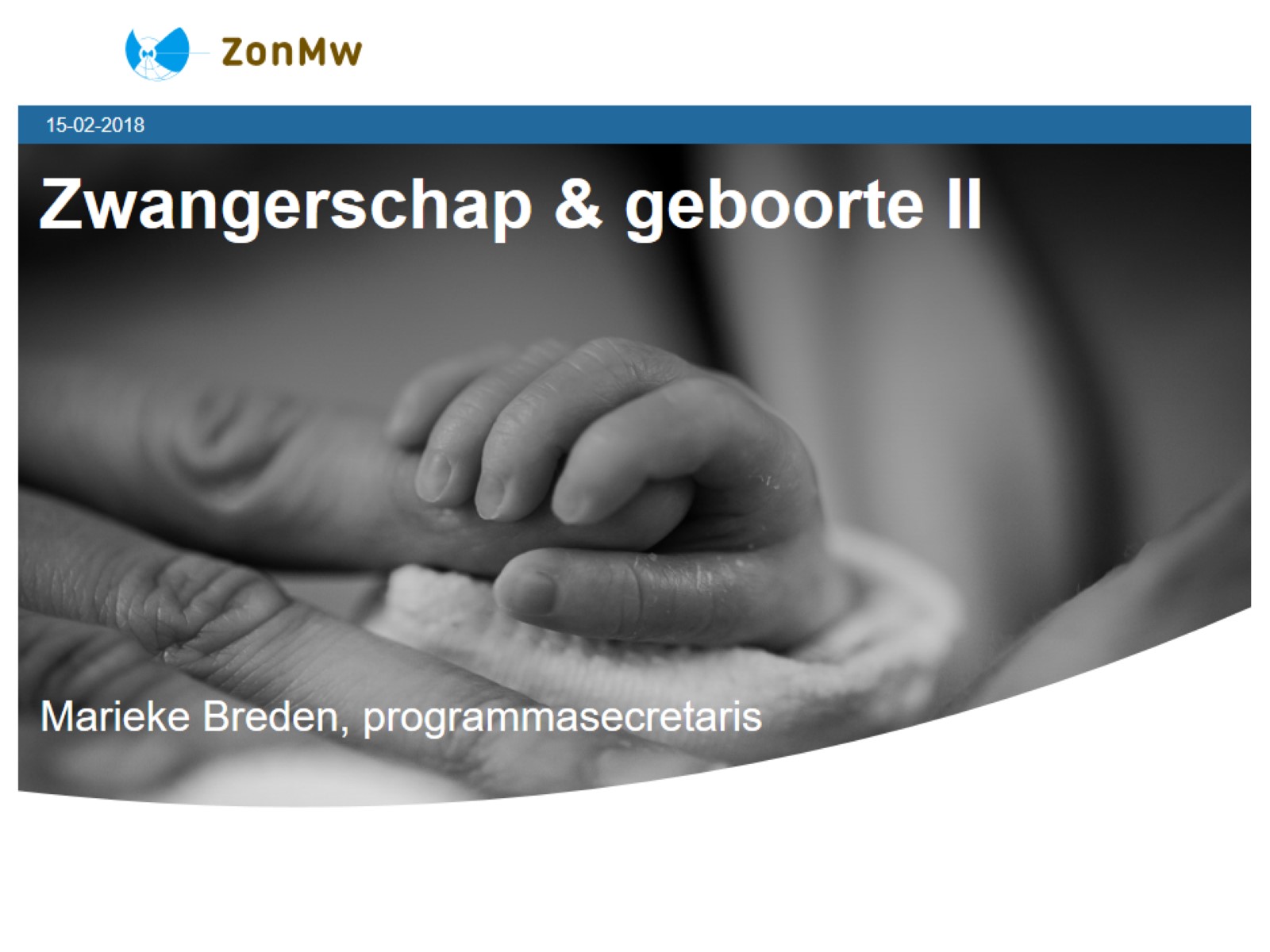 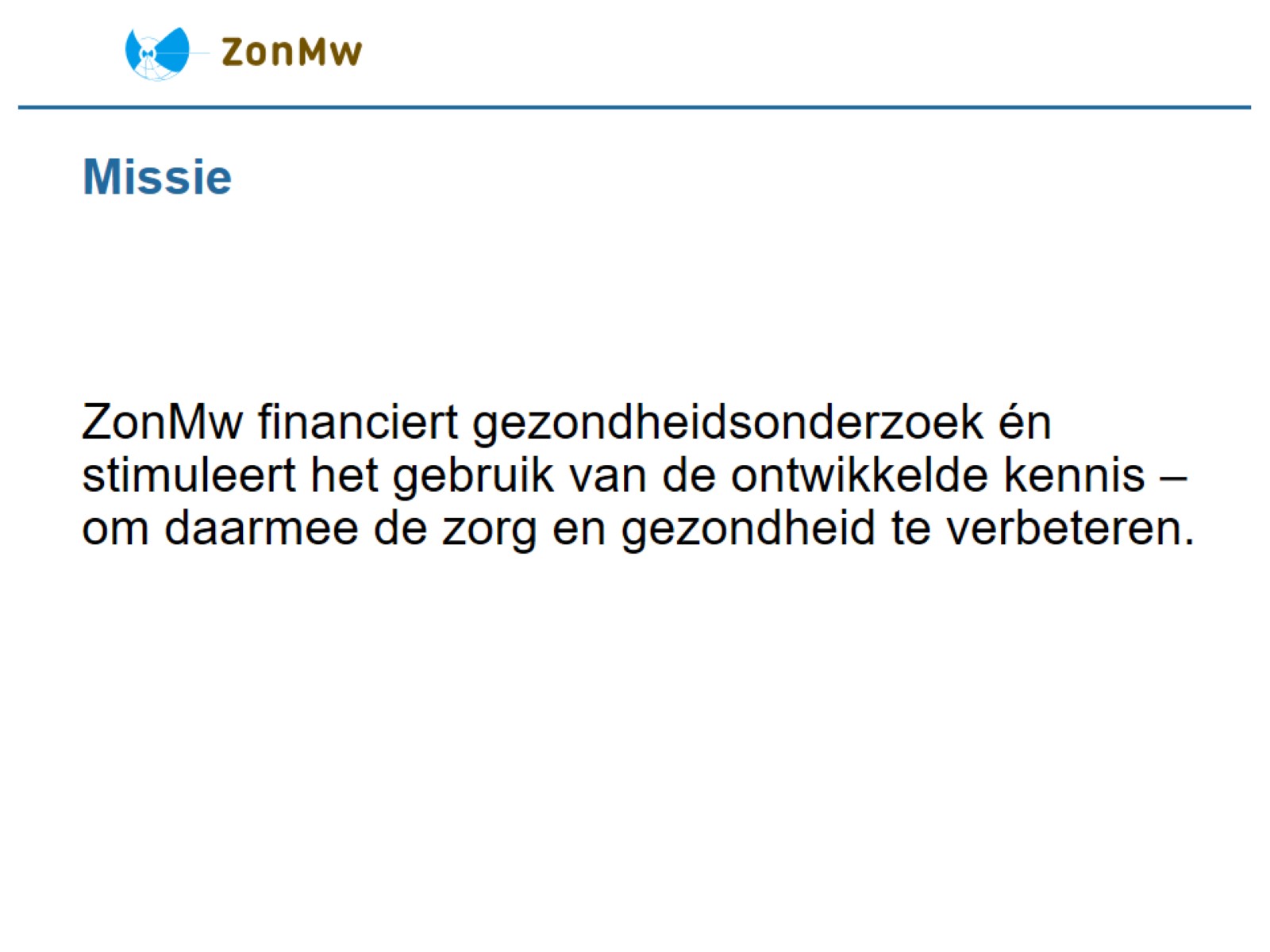 Missie
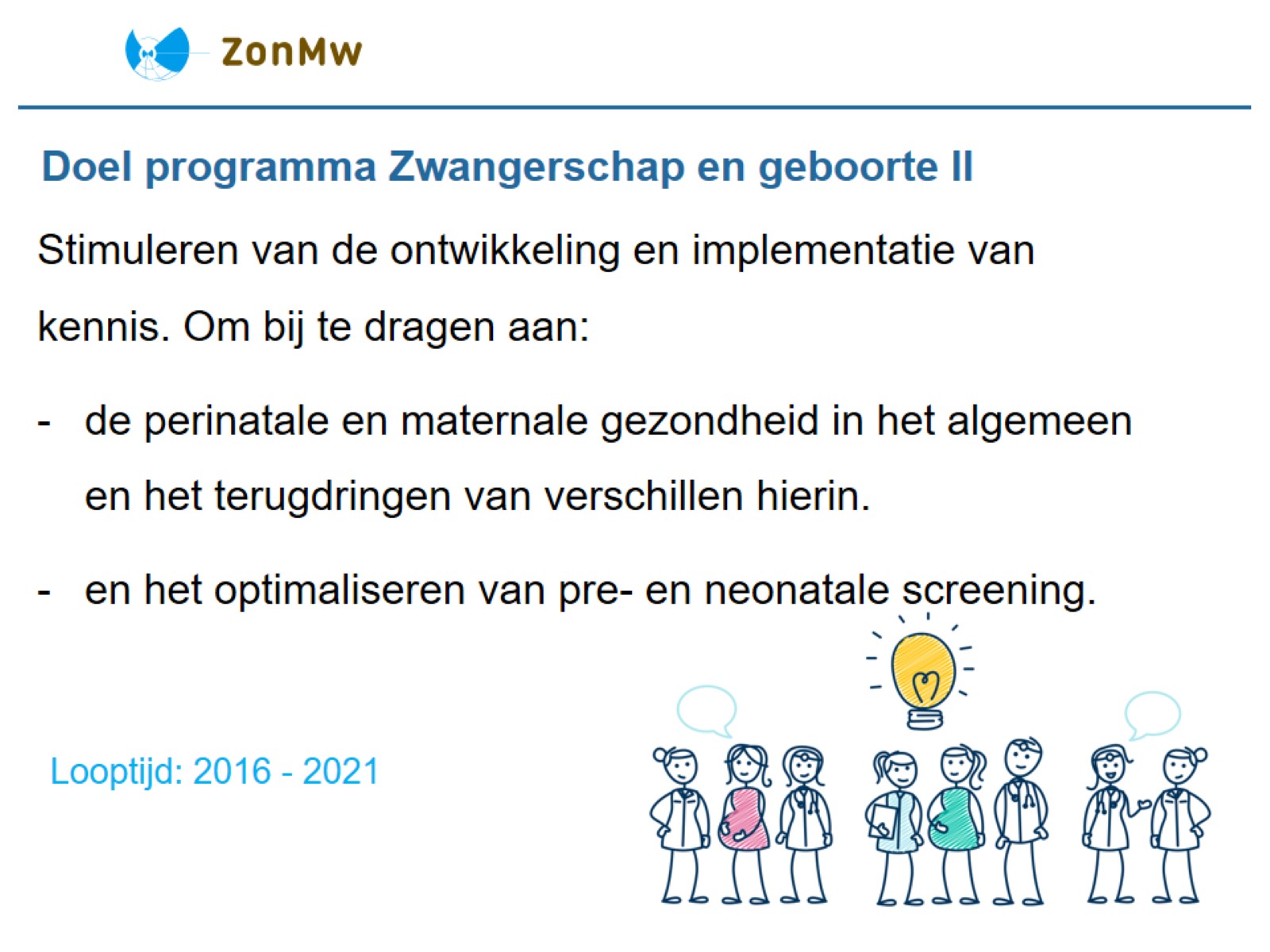 Doel programma Zwangerschap en geboorte II
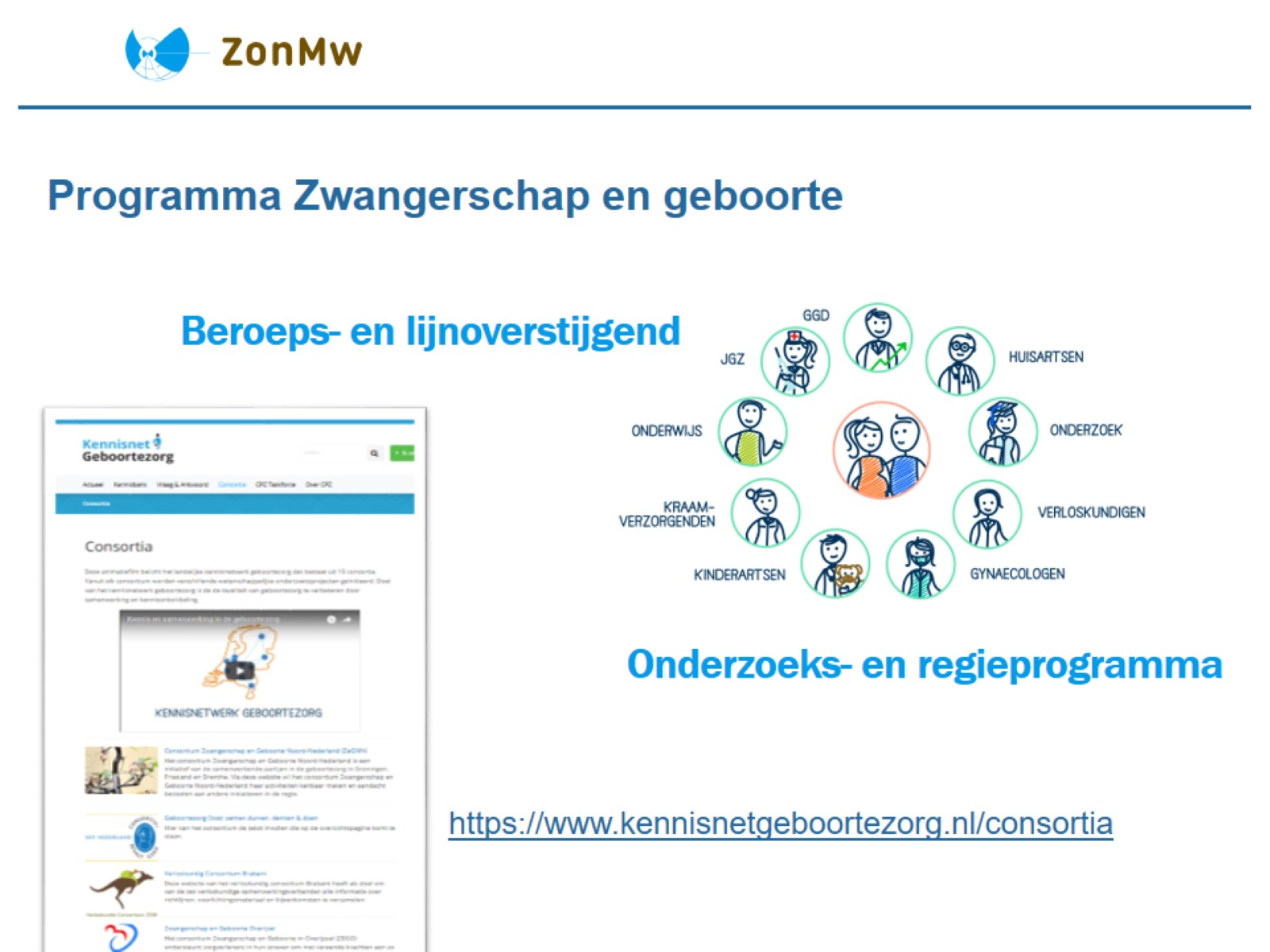 Programma Zwangerschap en geboorte
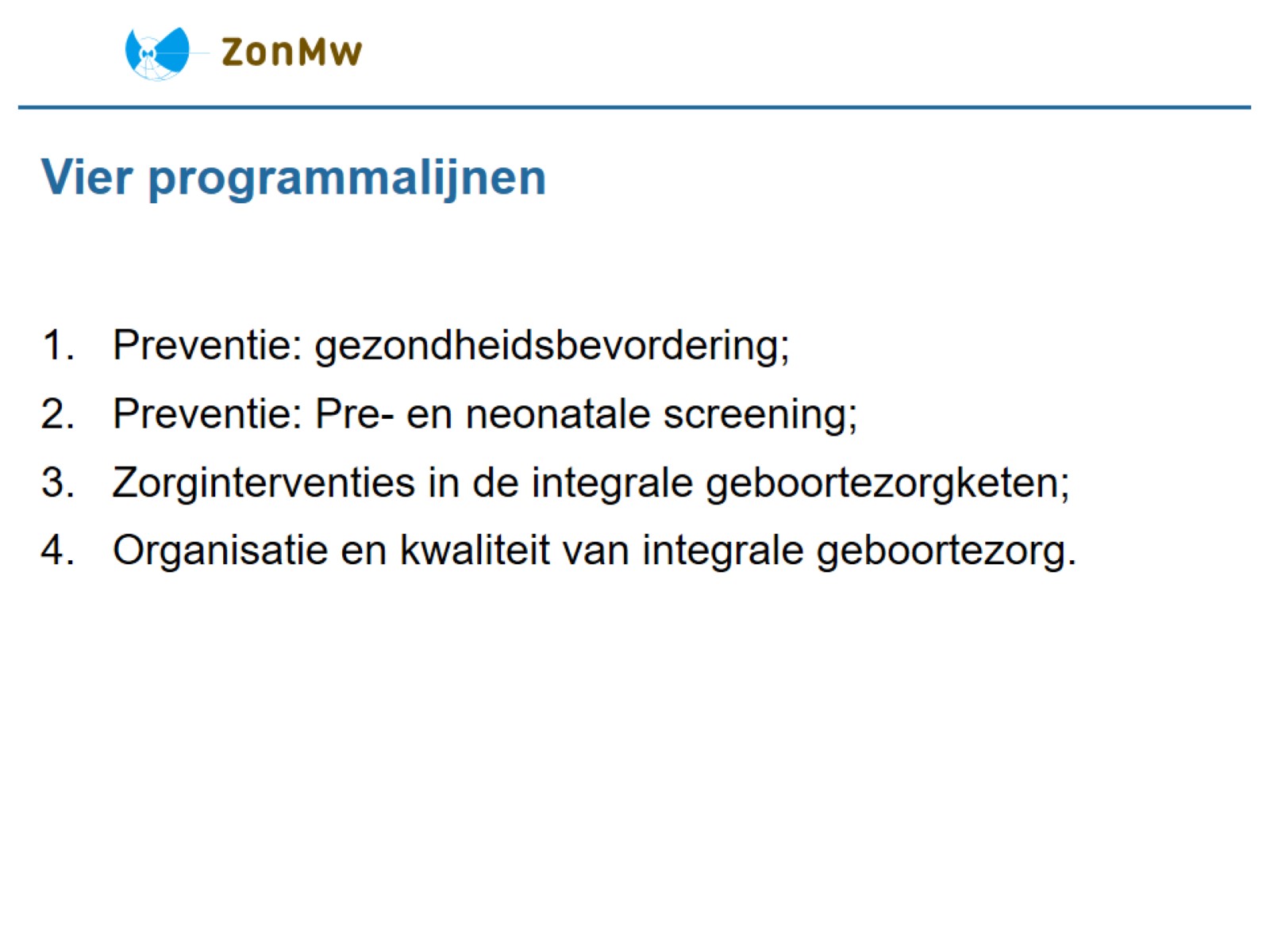 Vier programmalijnen
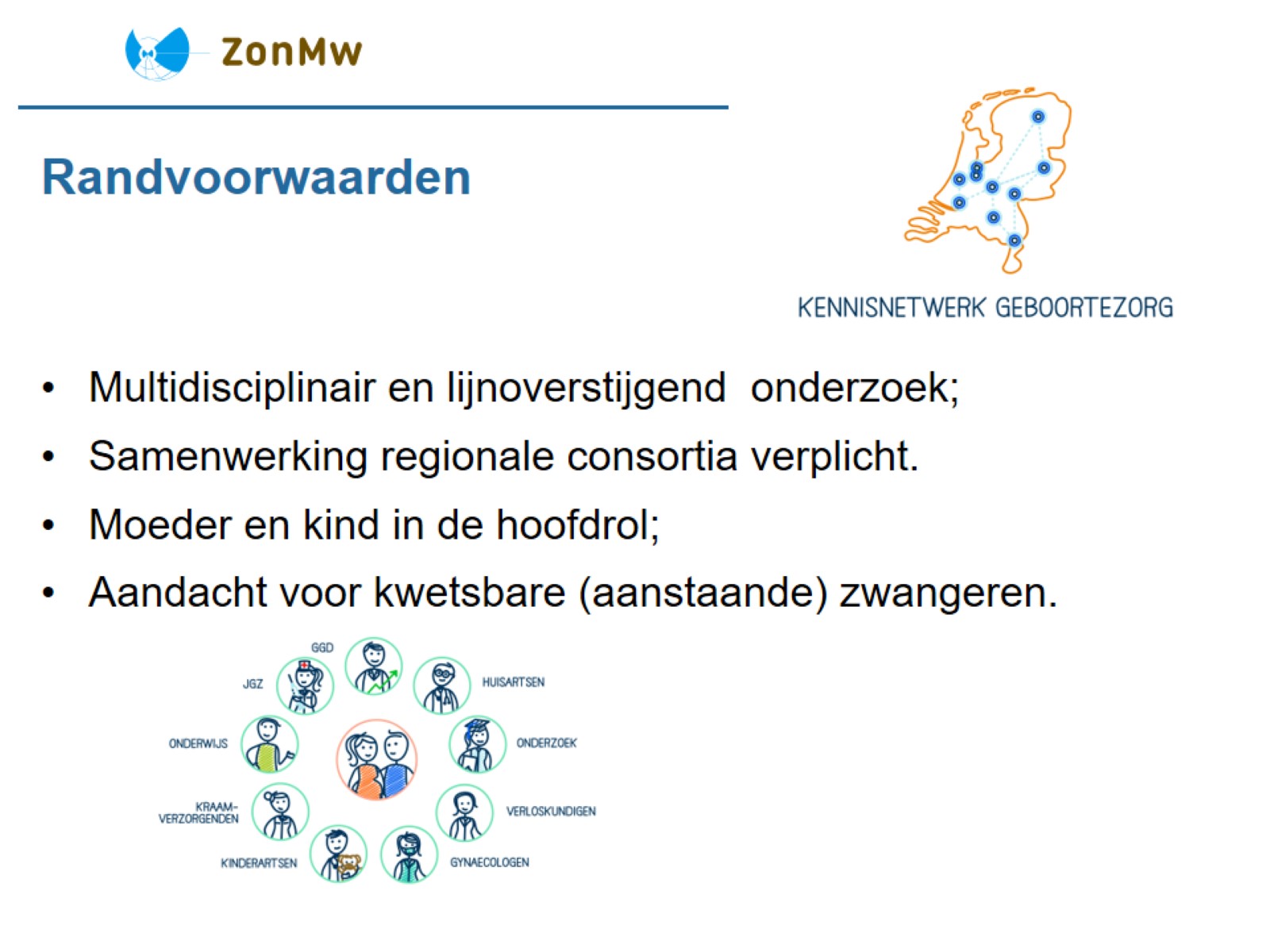 Randvoorwaarden
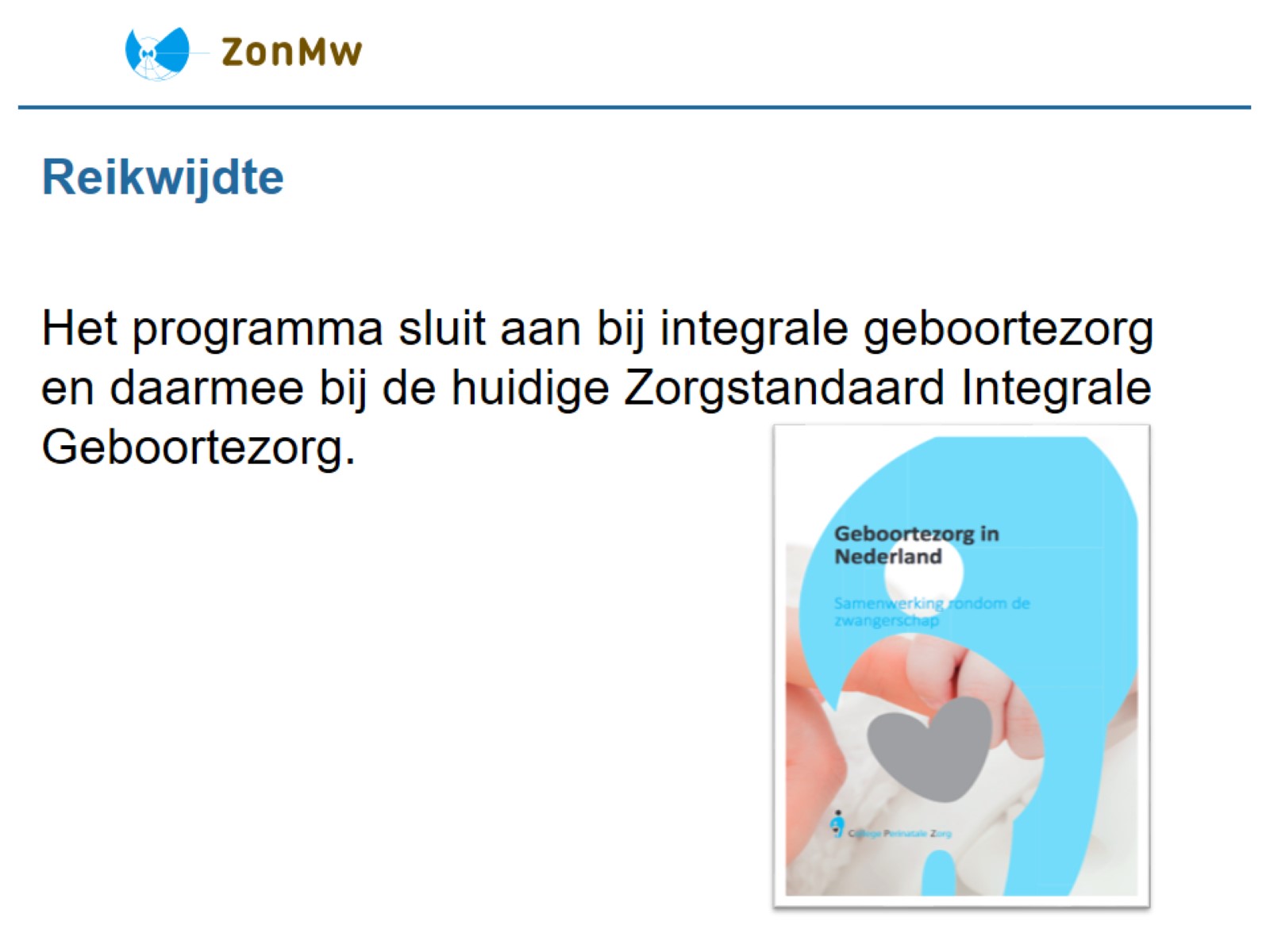 Reikwijdte
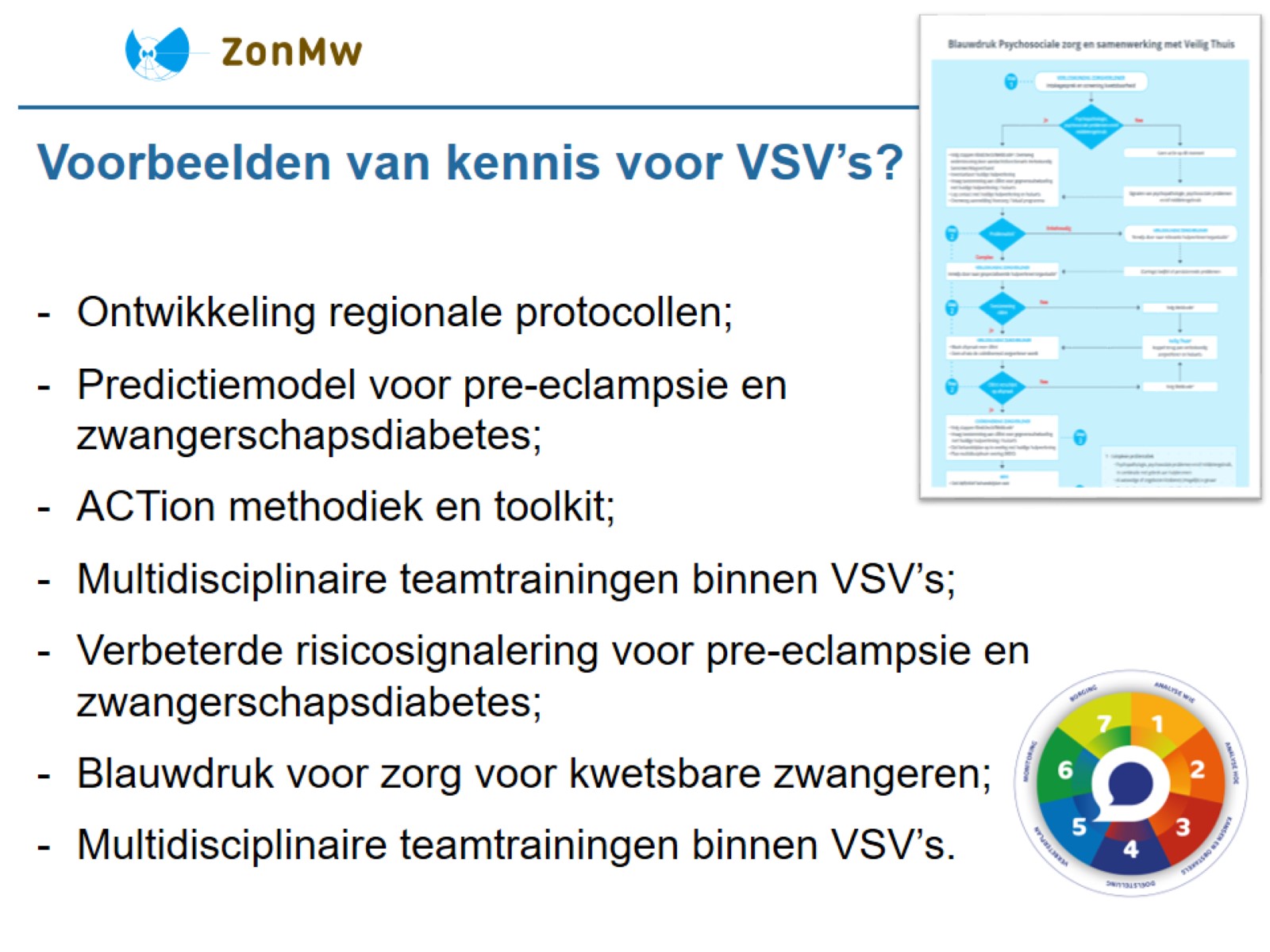 Voorbeelden van kennis voor VSV’s?
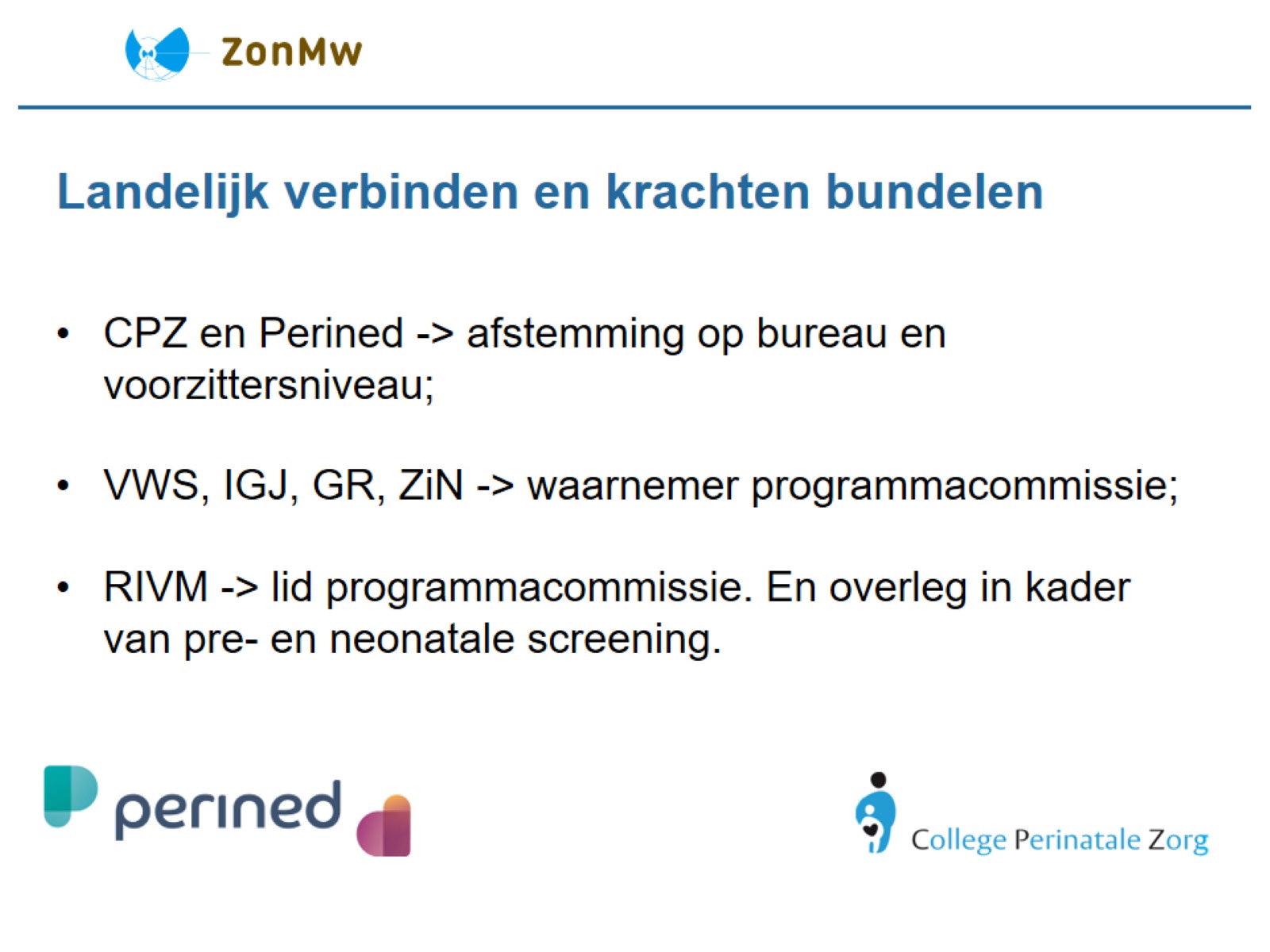 Landelijk verbinden en krachten bundelen
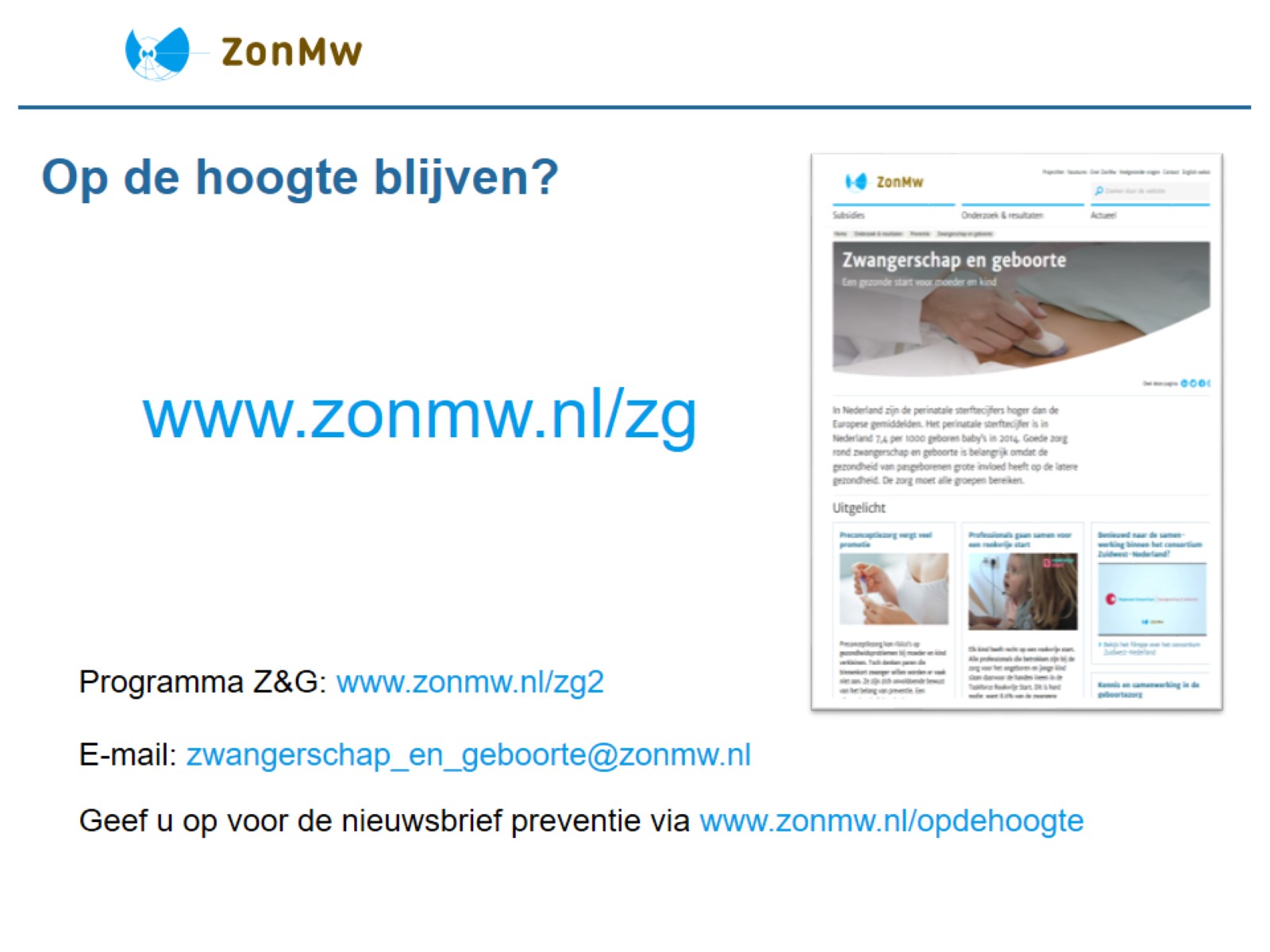 Op de hoogte blijven?